A Statewide Approach to Risk Studies WVU Multi-Hazard Risk Assessment Proposal
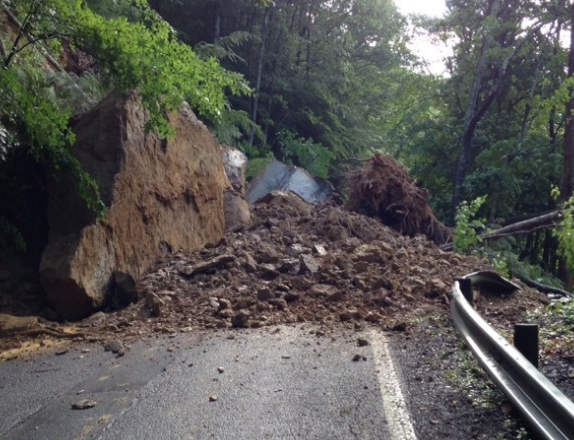 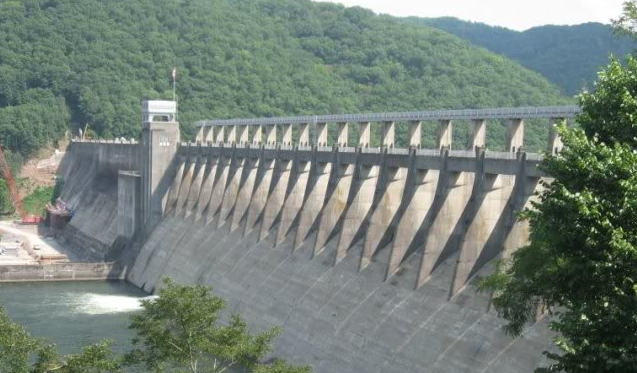 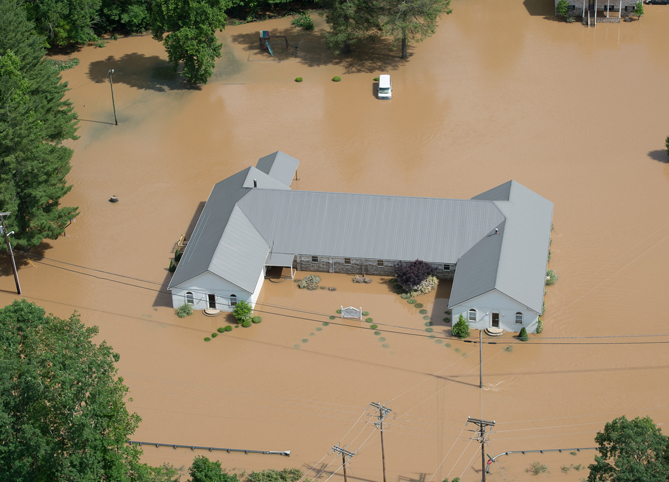 Floods
Dam / Levee Failures
Landslides
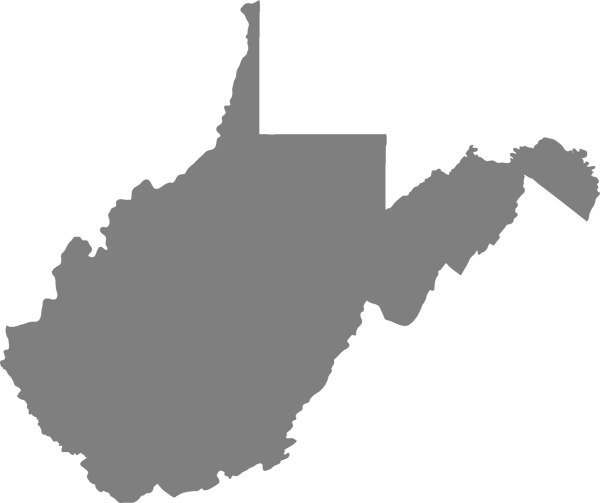 Kurt Donaldson &  Eric Hopkins
 WV GIS Technical Center
West Virginia University
27 October 2016
Technical Support to Local Natural Hazard Mitigation Planning for Flood, Landslide, and Dam/Levee Failure
[Speaker Notes: WV Map indicating population density]
PROJECT OVERVIEW
Risk Assessments for Local Hazard Mitigation Plans (55 Counties)
Riverine 1% Annual Chance Flood 
Dam/Levee Failure (led by USACE)
Landslides
Detailed Building Inventories (State-Level Integration)
GIS Parcels – 55 county assessor GIS parcel files standardized and integrated
Centralized CAMA/Assessment Records for building characteristics
GIS Addresses – WV DHSEM Statewide Addressing & Mapping System
Risk Assessments Published on State/Federal GeoPlatforms
State GeoPlatform (WV Flood Tool - www.mapWV.gov/Flood)
Federal GeoPlatform (www.geoplatform.gov)
Preliminary Proposal Accepted by State Hazard Mitigation Office
Funding proposed through Hazard Mitigation Grant Program (HMGP)
2
PROJECT HISTORY
3
Goal 1:  Communication and Training Network
Establish a communication and training network for exchanging risk assessment information and technical skills among local, state, federal, and other entities.
Multi-Agency Coordination
Risk Assessment Lifecycle
Risk
Assessment Lifecycle
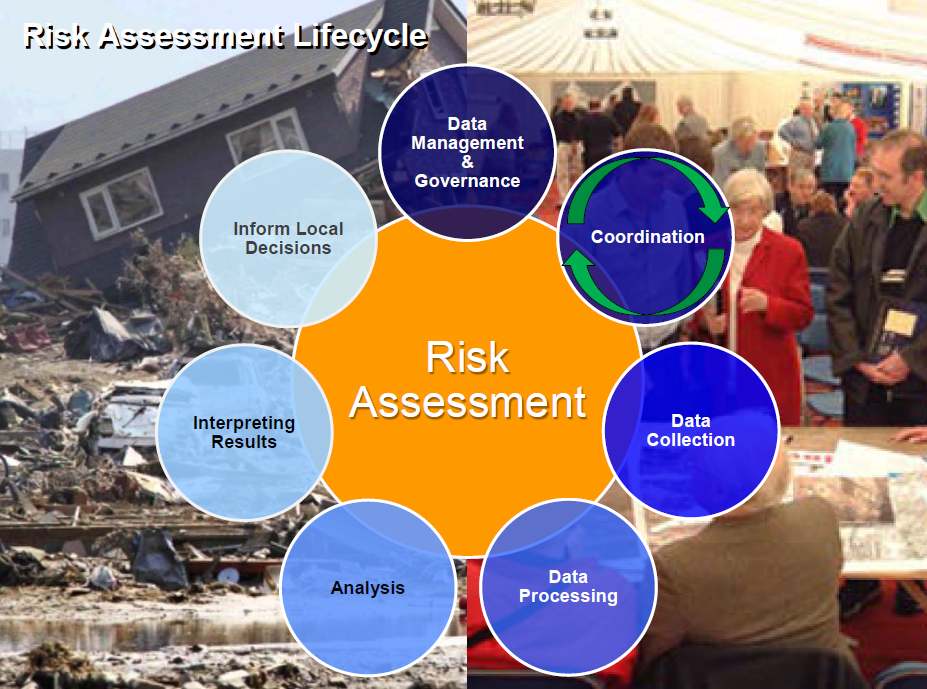 Start Early - Best Practice!
Local Hazard Mitigation Plan updates should begin a minimum of one year in advance, preferably two years before the expiration date
Diagram courtesy of Cynthia McCoy, FEMA Region X
5
Multi-Agency Coordination
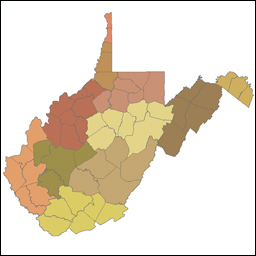 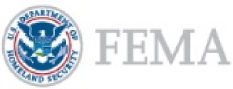 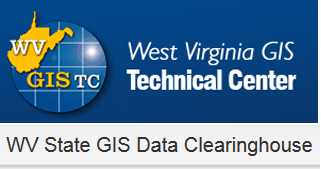 55 Counties
11 Regional Planning & Development Councils
Federal Agencies
State Agencies
Universities
Regional Councils
Local Counties
Private Companies
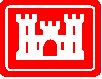 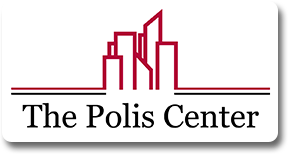 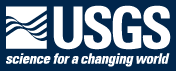 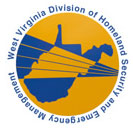 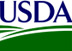 6
Goal 2:  Exchange Best Available Data
Exchange the best available risk assessment data among local, state, and federal GeoPlatforms.  Incorporate historical flood data into risk assessment studies.  Use online map validation tools for local communities to validate risk assessment data.
Best Available Risk Assessment Data
Historical Flood Data
Online Map Validation Tools
7
Best Available Site-Specific Data
GIS Parcels
GIS Addresses
CAMA Records
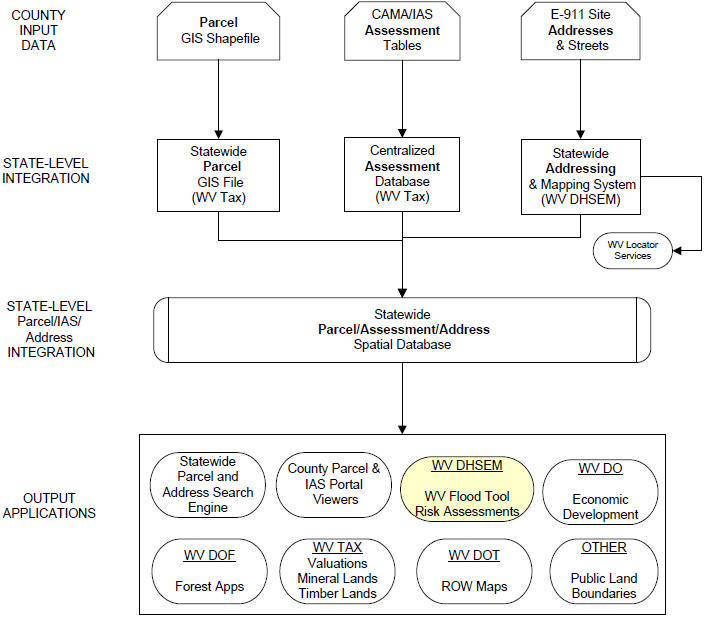 What is the “sweet spot” for comprehensive information about structures and ownership?
Answer:  Statewide integration of multiple data sources, especially (1) parcels, (2) CAMA assessment records, and (3) E-911 addresses
Parcel/Assessment/Address Spatial     Database
8
Seamless Data Integration
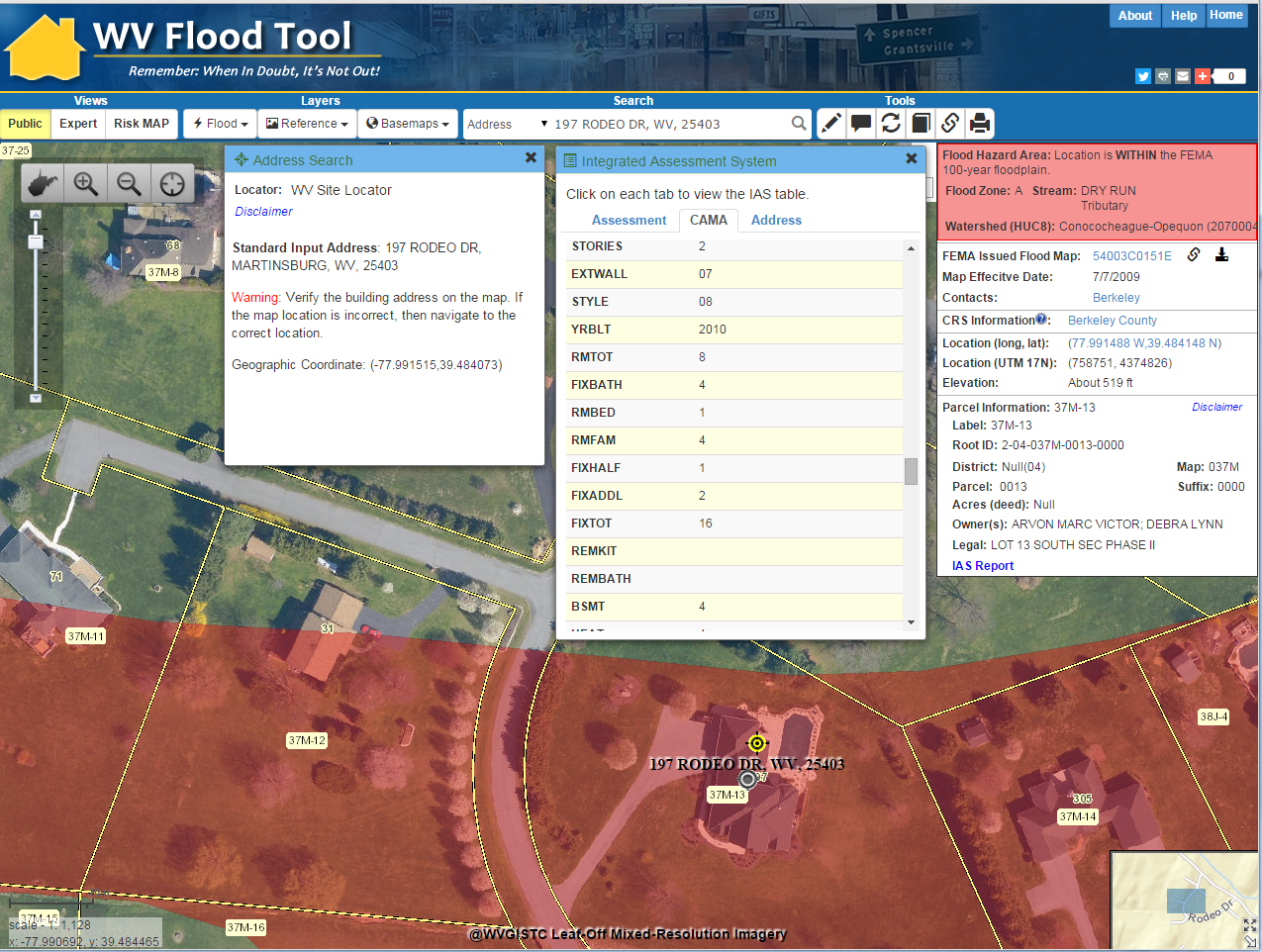 Local Data Sources
FEMA MAP LINK
GIS ADDRESS
GEOCODE ADDRESS
OWNER
INFO
CAMA
BLDG
INFO
GEOCODE ADDRESS
GIS PARCEL
CAMA Assessment
2016 AERIAL PHOTOS
AERIAL PHOTOS
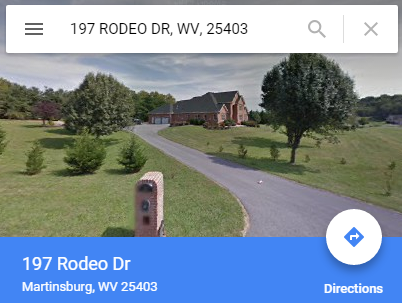 197 Rodeo Drive, Martinsburg, WV
External Map Links
GOOGLE MAP LINK
GOOGLE MAP LINK
FEMA MAP LINK
GIS ADDRESS
GIS PARCEL
9
WV Flood Tool Beta
Goal 3:  Statewide Building Inventories
Create a statewide inventory of all buildings and facilities exposed (with replacement costs) in flood hazard, dam/levee failure, and landslide susceptibility zones.
10
Work Flow for Building Inventory & Flood Risk Assessments
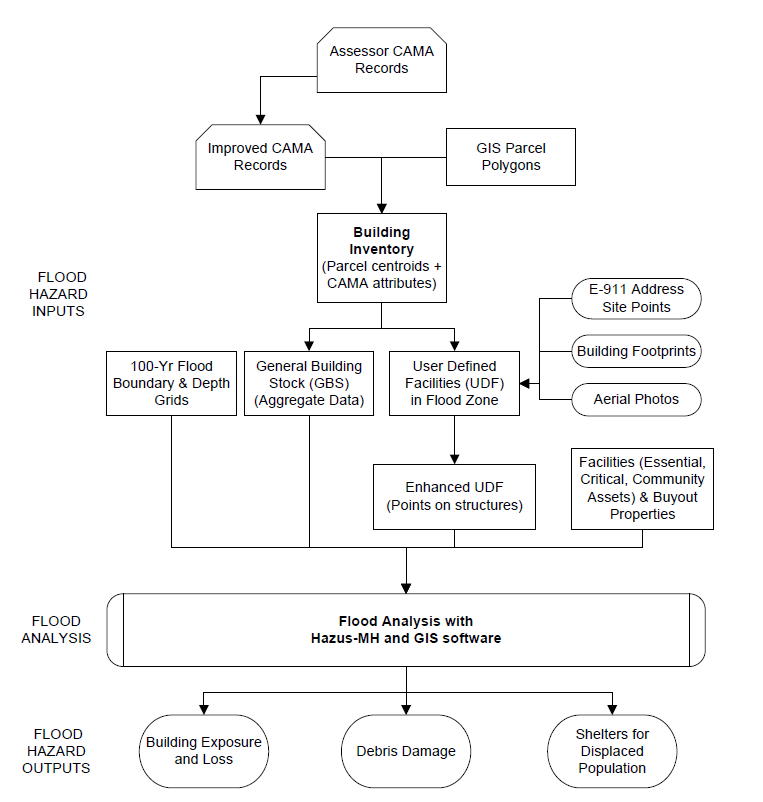 Building 
Inventory
Hazus GBS and UDF Inventory Data.  The General Building Stock (aggregate buildings) and User Defined Facilities (individual buildings) are derived from the Building Inventory.
11
Building Inventory Exposure ($) for Multi-Hazards
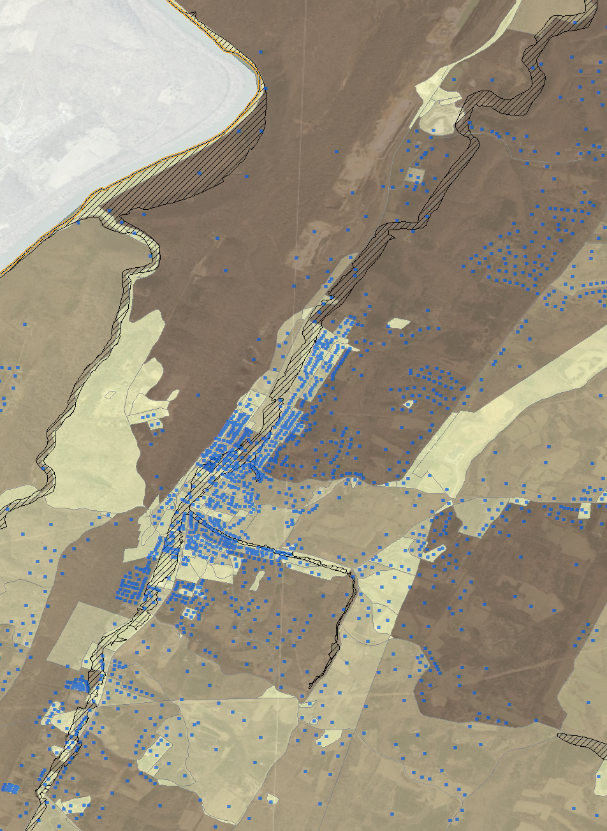 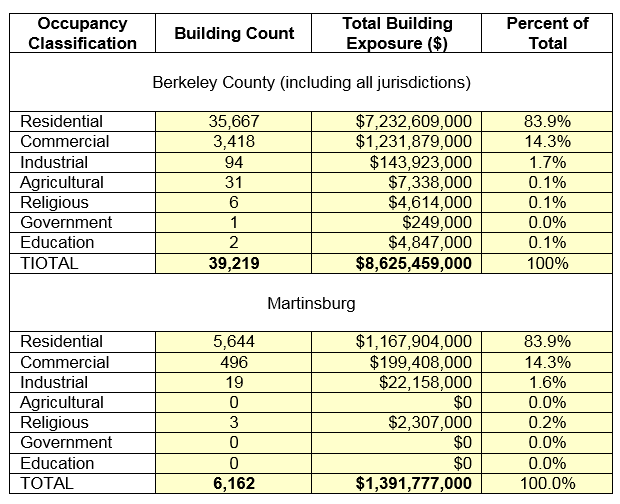 12
Goal 4:  Statewide Depth Grid
Depth grids are important for (1) water depth visualization in the WV Flood Tool and for (2) estimating building damage costs using Hazus-MH flood loss software.  Its is preferred to use more accurate depth grids from various sources than a generalized depth grid from the Hazus Enhanced Quick Look tool.
Depth Grid Sources
Risk MAP Studies (HEC-RAS hydraulic models)
Model-Backed Zone A Studies (HEC-RAS hydraulic models)
FIS X-Sections to Water Elevation Conversion (no models)
Water surface elevations derived from x-sections of detailed flood studies
13
Depth Grid Sources
Model-Backed A Zone Depth Grid
Risk MAP Study Depth Grid (model based)
Depth Grid generated from 
FIS x-sections
14
Tracking Flood Risk Products in GIS - Depth Grids – 1% Annual Chance
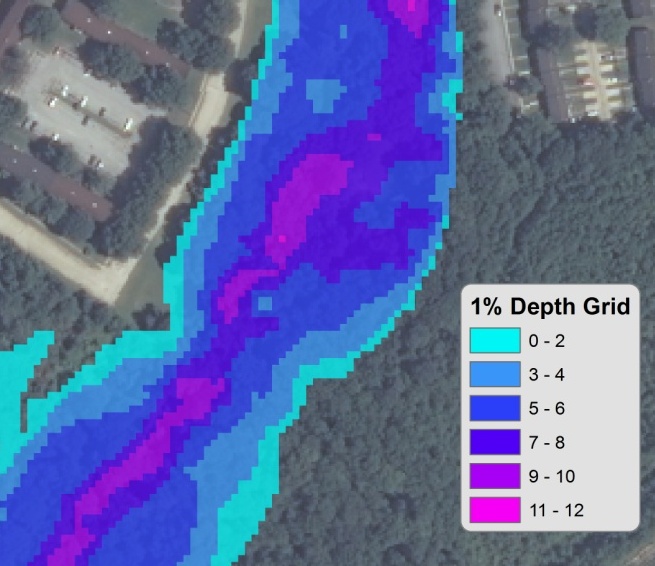 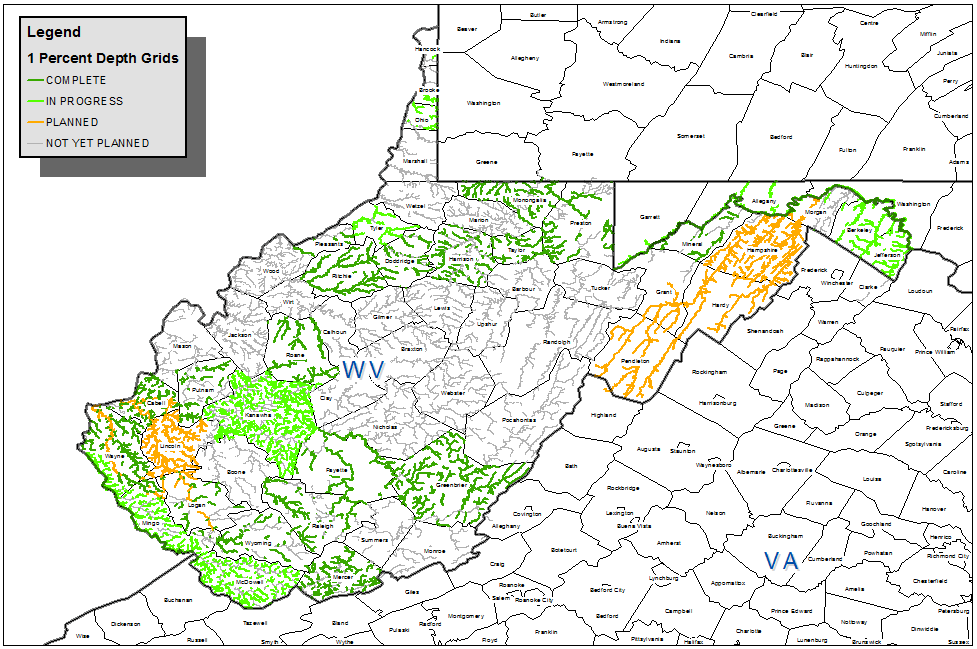 Did you know?

A million dollars has been dedicated for Model-Backed A Zone Depth Grids in West Virginia
Courtesy of Lee Brancheau, FEMA Region III
15
Goal 5:  County-Level Risk Assessments
Perform county-level risk assessments for 55 counties using site-site specific building inventories.
Riverine Floods (1% Annual Chance) 
Dam/Levee Failure
Landslides
16
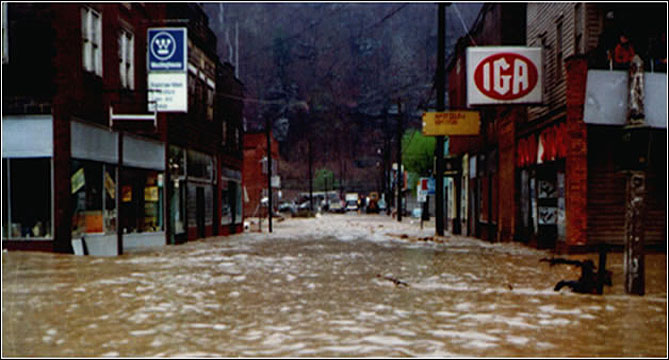 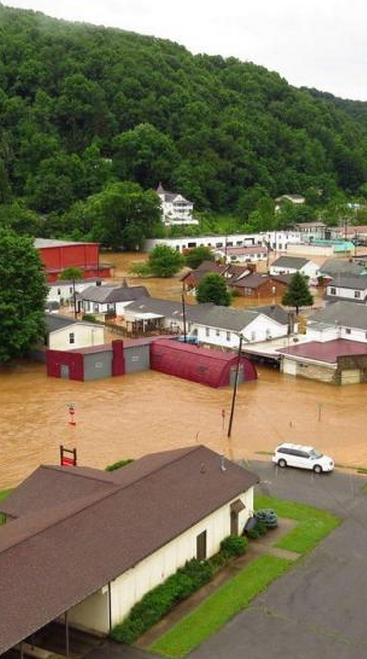 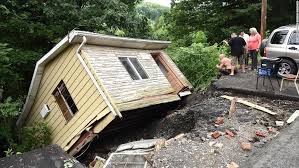 Devastating2016 June Flood
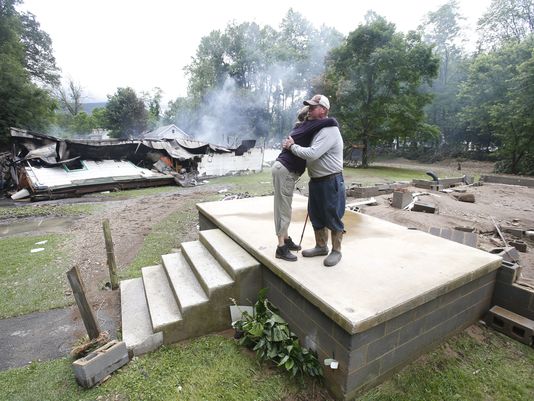 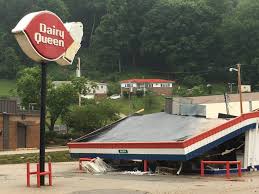 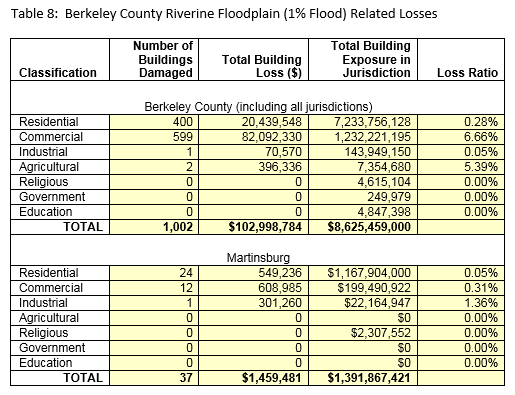 Building DamageLoss Estimates $$$
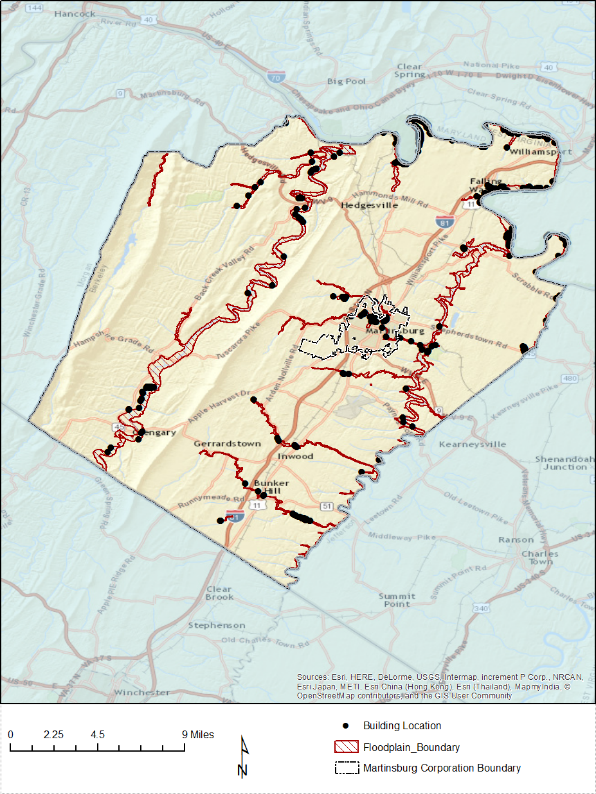 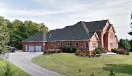 197 Rodeo Dr.
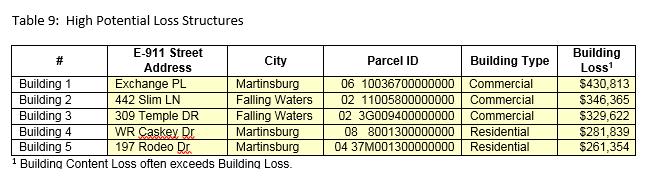 197 Rodeo Dr.
18
Shelters Needed
Debris Generated
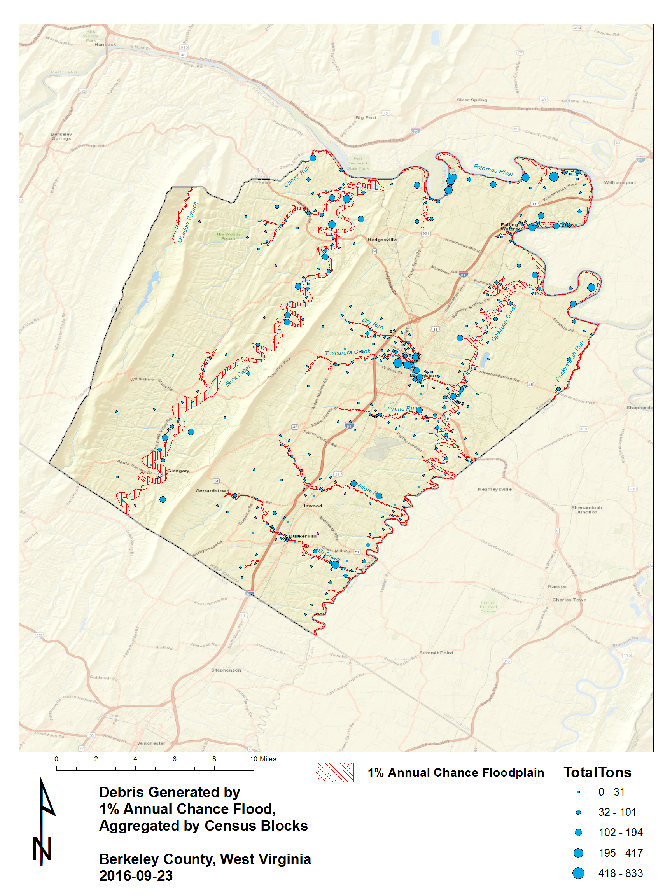 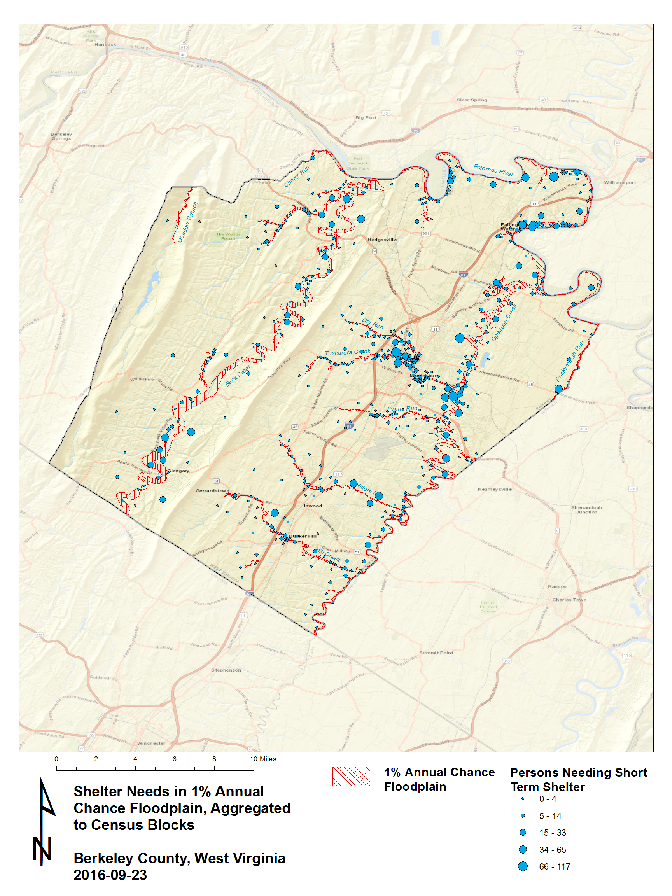 19
Dam/Levee Failure Risk Assessment
Goals
Prioritize dam inspections in accordance with risk and those that do not have an EAP digitized
Integrate Dam and Levee safety action class (class 1 - 5) for every USACE dam and levee into HIRA and THIRA.
Produce documentaries about/on aging dam structures around endangered communities (Develop a list of potential dams on which to focus).
Create a task force to address levee safety in West Virginia (Coordination between NRCS and USACE on levee safety issues).
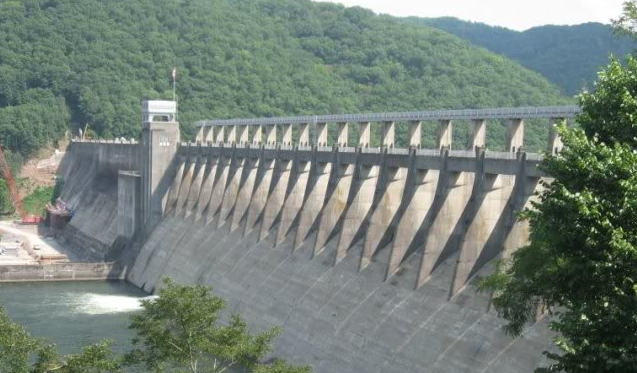 Bluestone Dam
In recent years, it was discovered that Bluestone Dam would be unable to pass the Probable Maximum Flood possible at the site, which could cause failure of the dam. To remedy the problem, the U.S. Army Corps of Engineers has undertaken a Dam Safety Assurance program for Bluestone.
20
Dam/Levee Failure – USACE Technical Lead
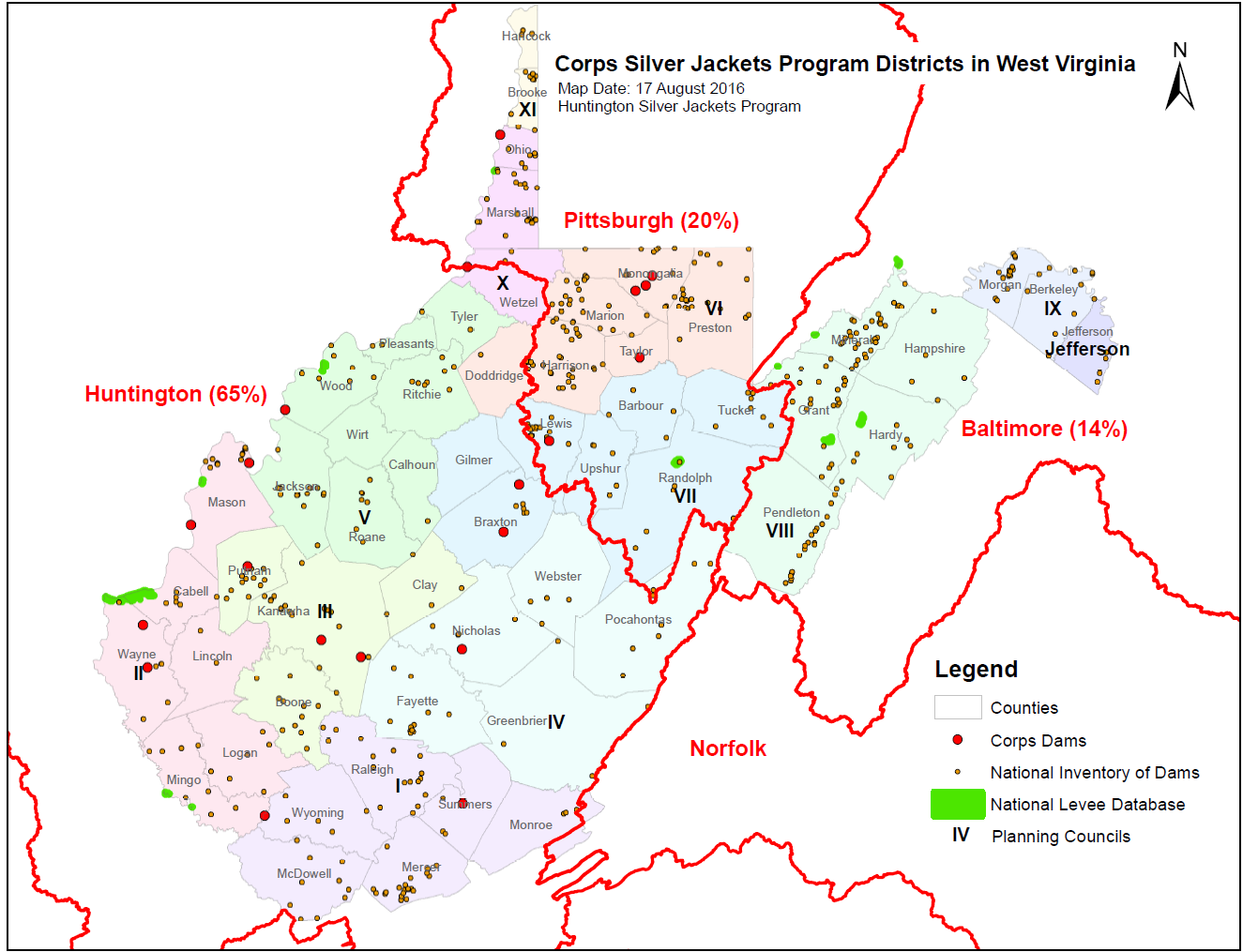 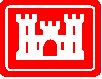 Joe Trimboli MSc CFM
U.S. Army Corps of Engineers
Silver Jackets WV Liaisonhttp://wvsj.us/
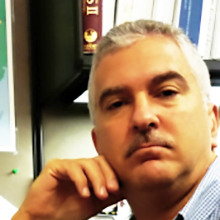 21
Landslide Risk Assessment
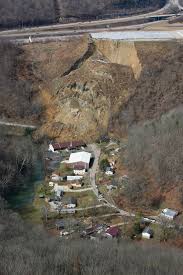 Goals
Develop a landslide inventory
Create valid landslide models for specific WV regions
Generate county-level resolution landslide maps
Create an interactive web map application for displaying landslide models and landslide variables
Use the new landslide models and information to update the State Hazard Mitigation Plan
Did you know?
Landslides are the #2 Hazard in West Virginia
2015 Yeager Airport Slide
22
Landslide
Risks
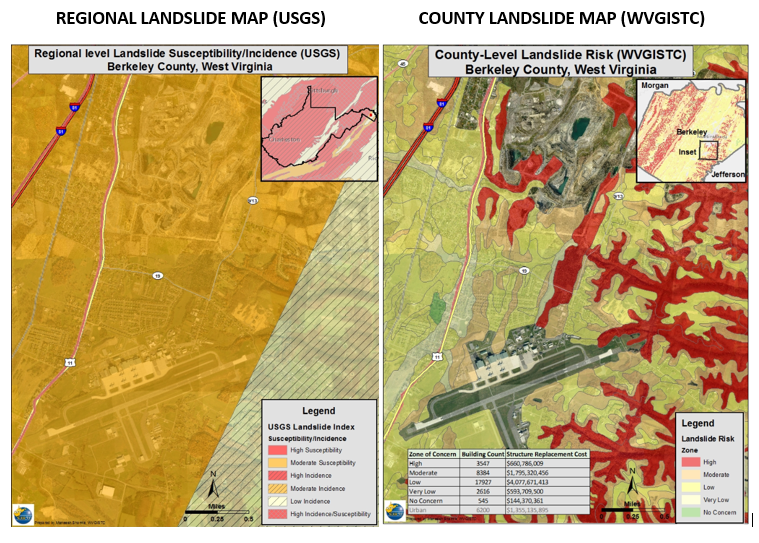 Buildings Exposed to Landslide Risks
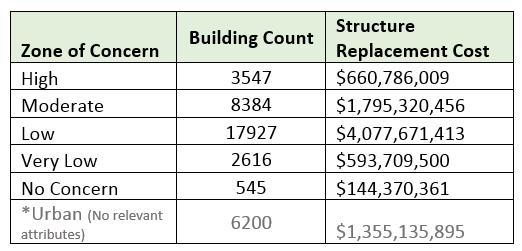 Risk Assessment table showing building counts along with estimated replacement costs in landslide zones of concern
Landslide susceptibility map showing generalized USGS map and detailed WVGISTC map
23
Goal 6:  Identify Data Gaps
Review and identify data gaps for key GIS data layers for risk assessment studies (parcels, addresses, imagery, elevation, flood layers, critical infrastructure, etc.).

Provide recommendations to the appropriate organizations to improve data management and governance.
24
Data Gap Analysis
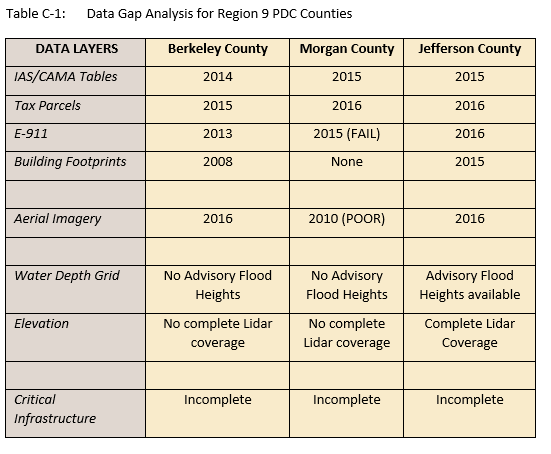 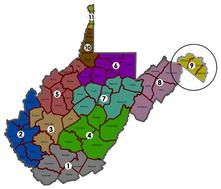 Data Gap Analysis for Region 9 Counties located in the Eastern Panhandle of West Virginia
25
Goal 7:  Publish Risk Assessment Reports
Publish supplemental risk assessment reports for local and state hazard mitigation plans.
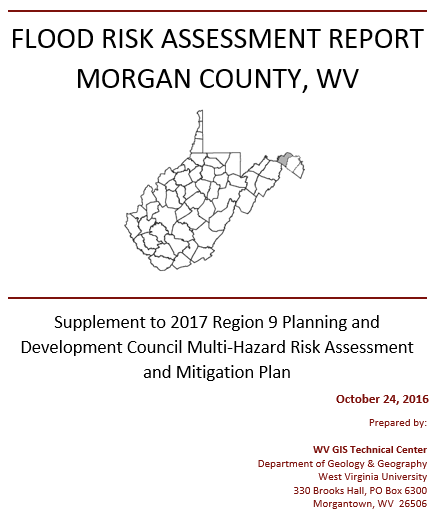 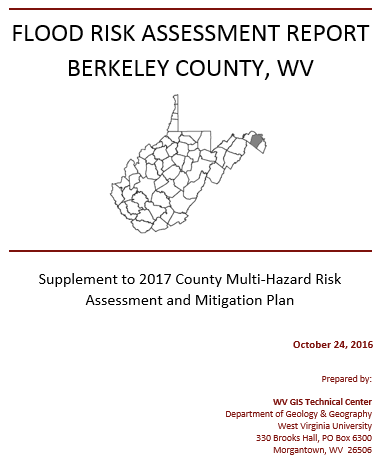 26
Goal 8:  Publish Model Data
Publish input and output model data associated with risk assessments on state and federal GeoPlatforms.
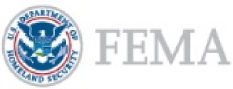 FEMA and USACE GeoPlatforms
State GeoPlatforms
  WV Flood Tool
  State Data Clearinghouse
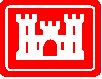 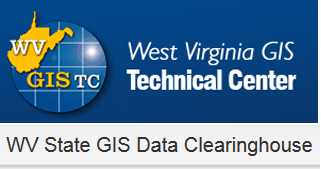 27
FEMA’s Total Exposure in Floodplain (TEIF)
http://bit.ly/1r1vRBg
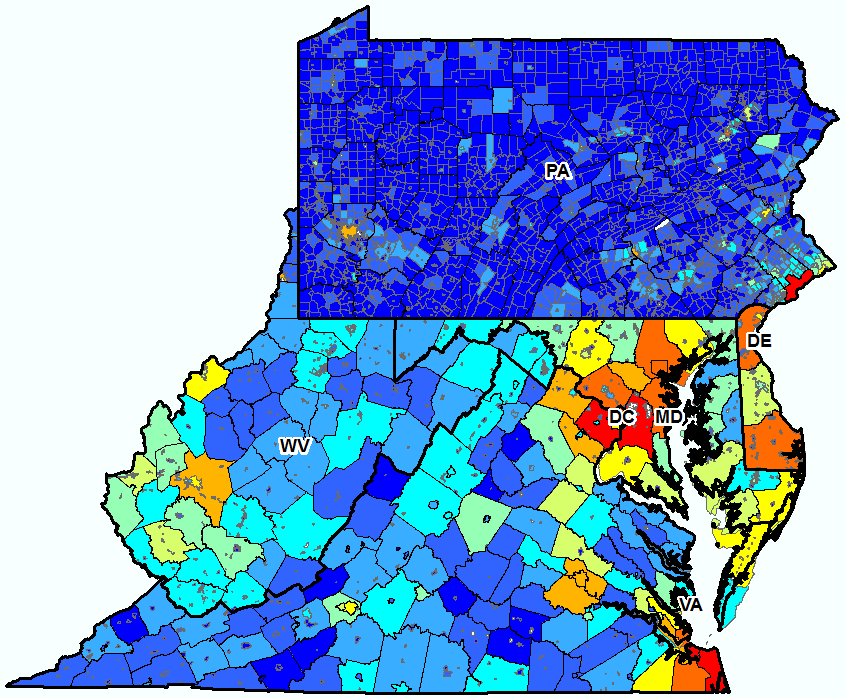 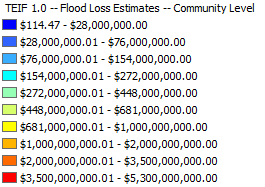 More detailed flood risk assessments from local mitigation plans can be vertically integrated to state and federal GeoPlatforms.
Courtesy of Lee Brancheau, FEMA Region III
28
Goal 9:  RiskMAP View of WV Flood tool
Upload 2D/3D flood risk and dam failure maps to the RiskMAP View of the WV Flood Tool (www.mapWV.gov/Flood). 

Provide a web planning tool to estimate physical building damage, debris removal, and temporary shelter needs.  

This flood risk assessment information permits communities or individual property owners to decide how to allocate resources for the most effective and efficient response and recovery, and to prioritize mitigation measures to reduce future loss.
29
RiskMAP View:  Hazus Level 2 Data
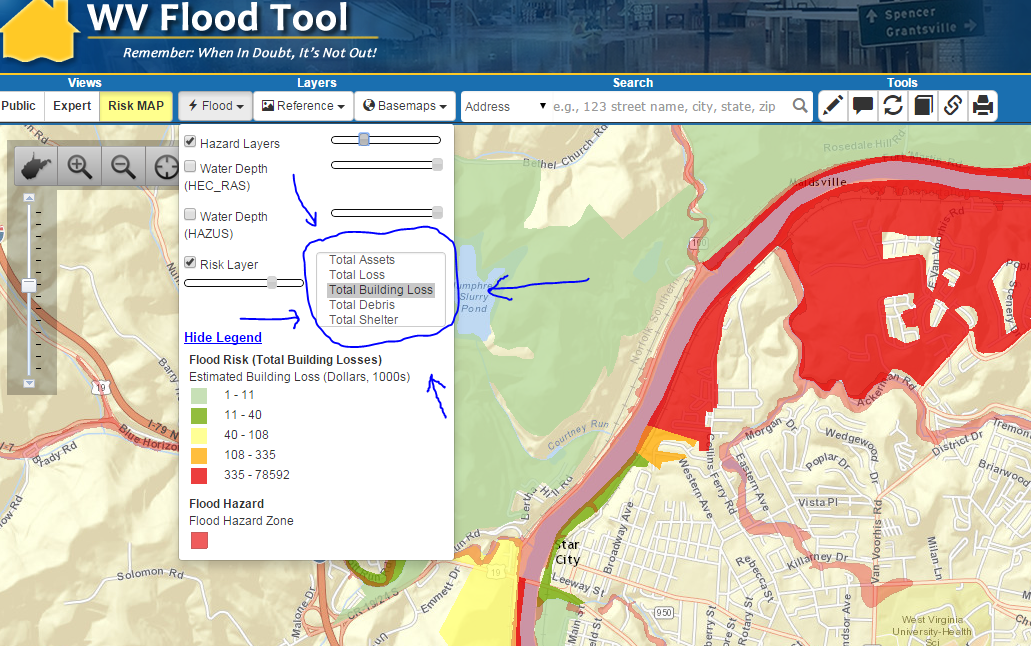 Total Assets Exposed
Building Damage
Debris Removal
Shelters Needed
Update RiskMAP View with more detailed Hazus Level 2 “User Modified” Data for Building Damage Estimates, Debris Removal, and Shelter Needs
30
3D Flood Visualization – Individual Structures
One-Story Home             		          Two-Story Duplex                                    High Rise Apartment
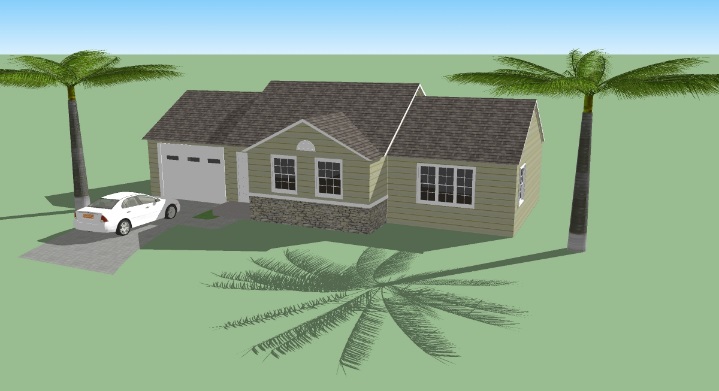 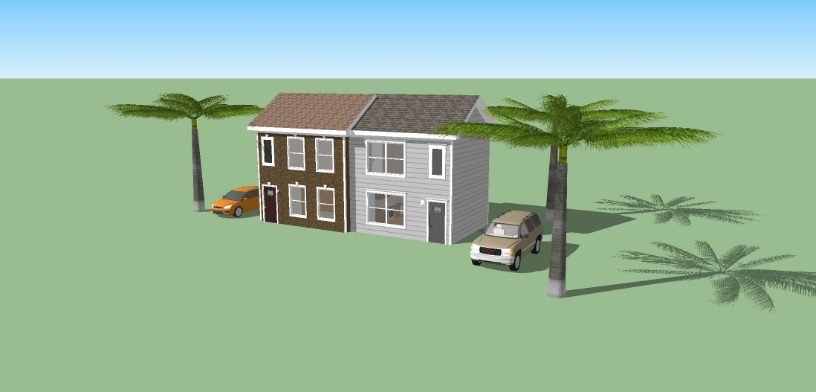 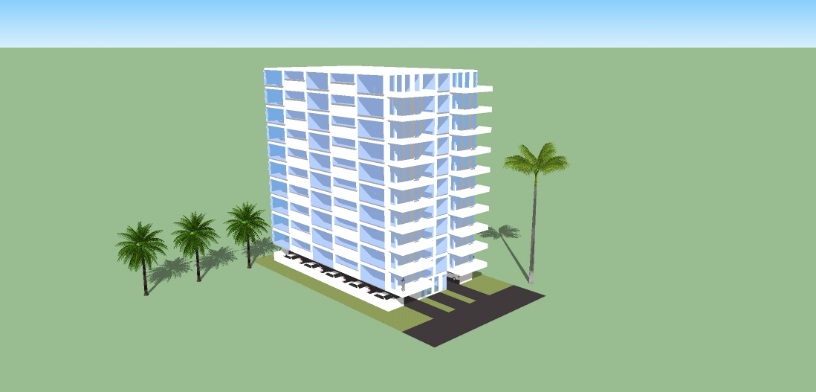 WATERDEPTH
0 Feet
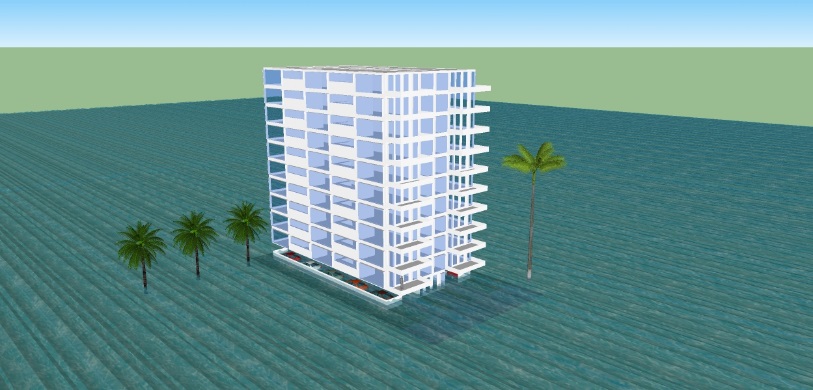 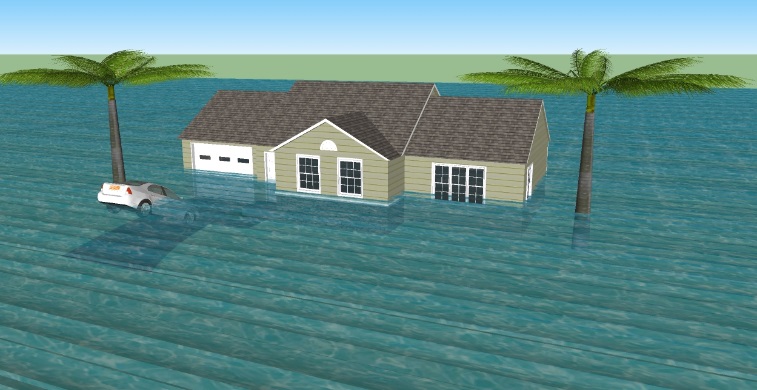 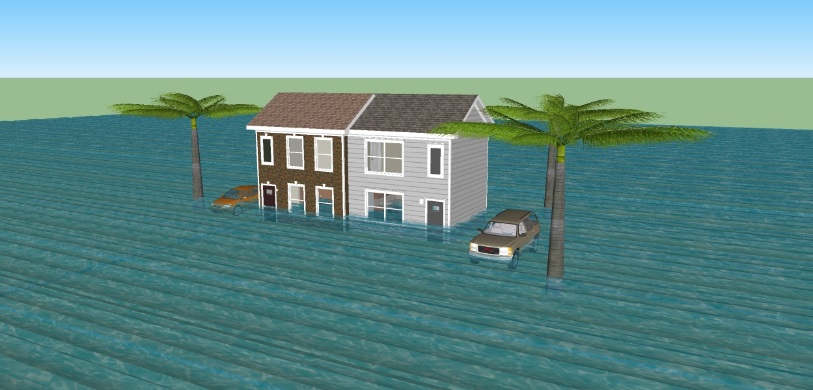 4 Feet
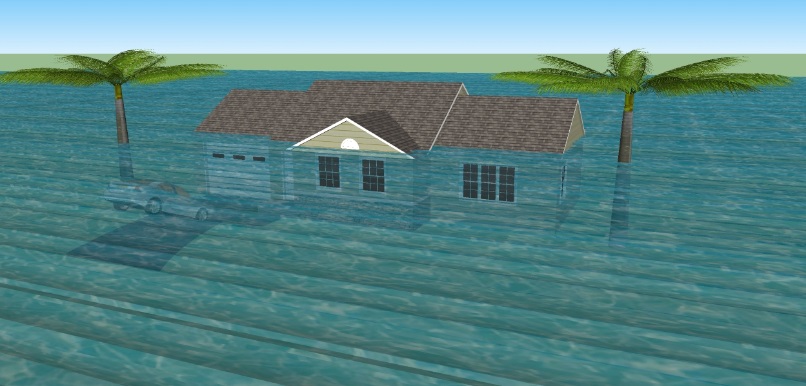 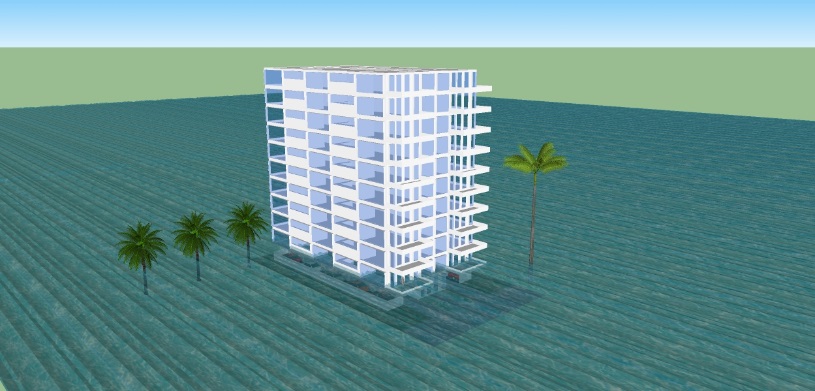 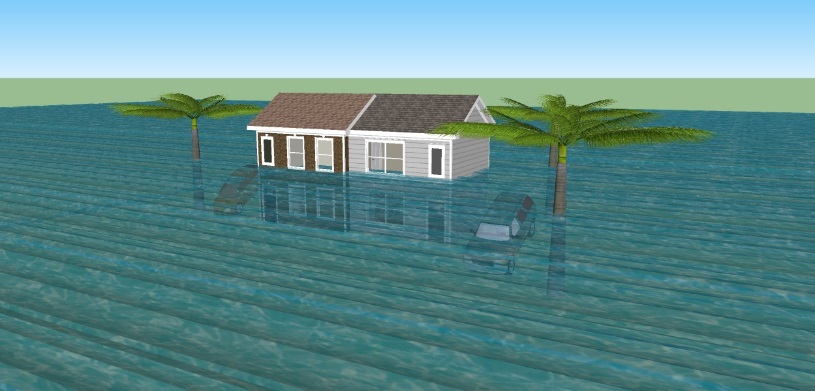 12 Feet
Courtesy of Pinellas County Emergency Management, Florida (http://egis.pinellascounty.org/apps/stormsurgeprotector/index.html)
[Speaker Notes: Duplex		0	3/4/5	11/13
Apartment Building
Hotel]
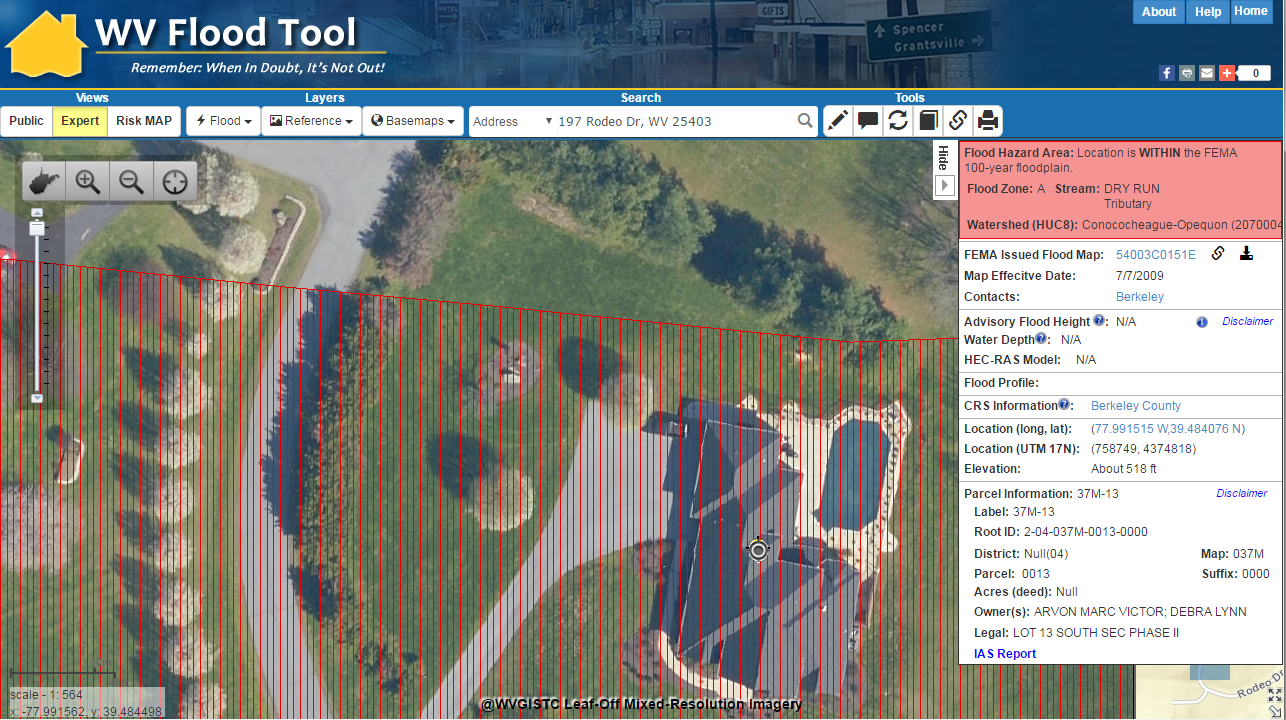 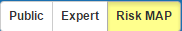 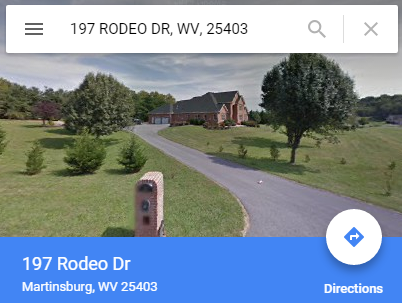 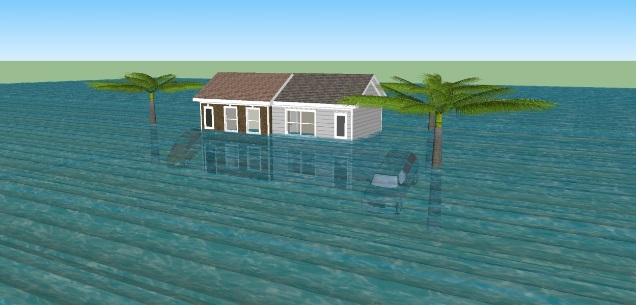 1% Flood Impact, 11-ft. Water Depth
3D Flood Visualization of Structure at
197 Rodeo Drive
WV Flood Tool Conceptual Slide
Parcel/Address Identity Info
CAMA Building
Data
Exposure/
Replacement Cost (BI)
CAMA 
Assessment Data
Damage Estimates (UDF)
A unique parcel identifier links assessment/building data, replacement costs, and damage loss estimates for each structure
3D
3D Flood Visualization – Neighborhood
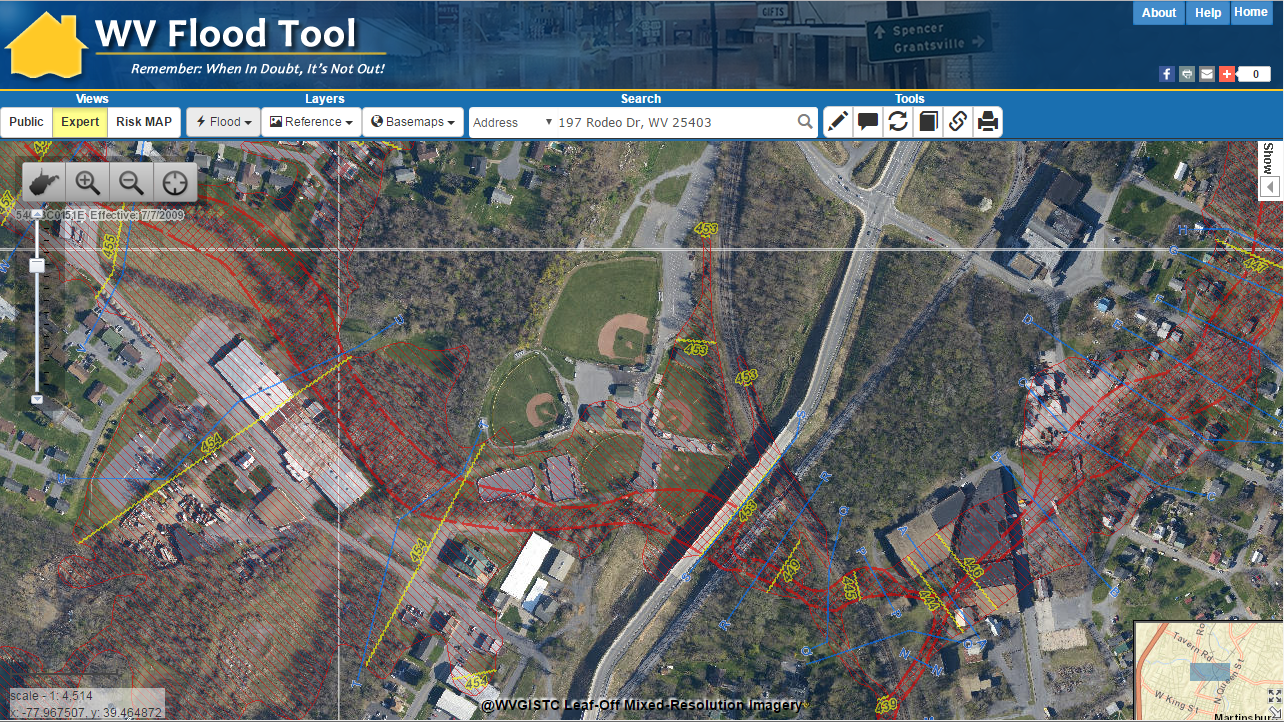 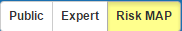 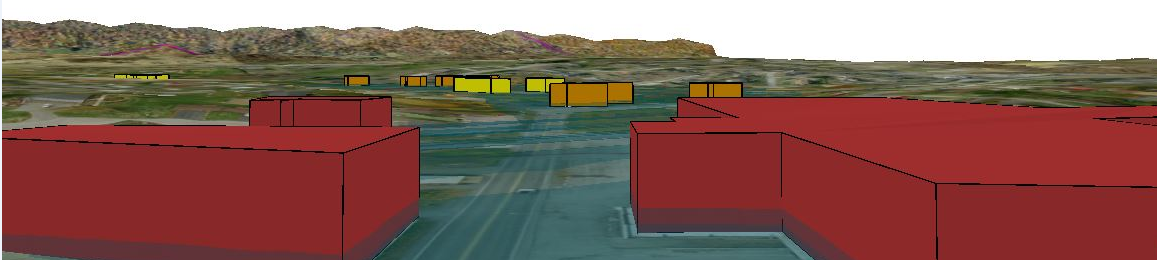 Baltimore Street, Martinsburg, WV
3D Northwest View
WV Flood Tool Conceptual Slide
Resources:  WV Flood Risk Reports
35
Resources: Previous NCR HUG Calls
36
FUTURE DIRECTIONS
Officially Start Project in 2017 
Refine Building Inventory Tool
Better integration of parcels/assessment records with E-911 addresses
Review CAMA default values/null values/assumptions
Null values for certain building characteristics of commercial and industrial properties
Tax-Exempt Properties 
Upgrade to current Hazus-MH software version
Upgrade RiskMAP View of WV Flood Tool 
Add Hazus Level 2 Data (building loss estimates, debris removal, shelter needs)
At-Risk Structures in Flood Zones
Display parcel/assessment/address and building loss info for individual structures
Create 3D flood visualizations of at-risk structures 
Incorporate flood/levee inundation maps
Coordinate with Technical Partners
Statewide Depth Grid, Dam/Levee Assessments, Landslide Model Validation, etc.
37
SPECIAL THANKS
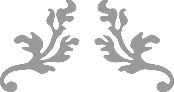 Special thanks for support from FEMA
WV Division of Homeland Security and Emergency Management  The Polis Center at Indiana University–Purdue University Indianapolis
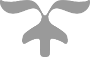 38
CONTACT INFORMATION
Kurt DonaldsonGIS ManagerWV GIS Technical CenterWest Virginia Universitykdonalds@wvu.edu
Eric HopkinsGIS SpecialistWV GIS Technical CenterWest Virginia UniversityEric.Hopkins@mail.wvu.edu
39